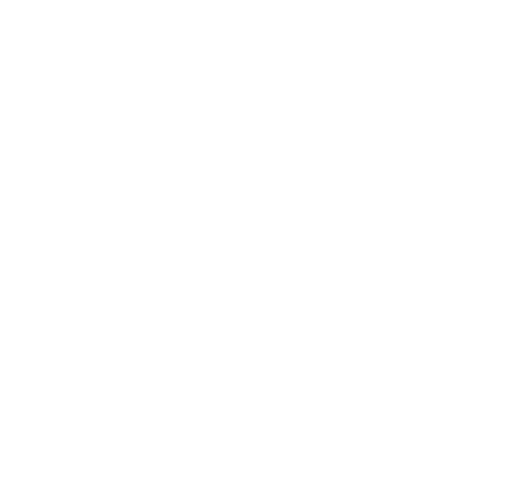 Der Herr, mein Hirte, führet mich
 
       Liederbuch: „Feiern & Loben“

       Lied Nr. 404, Strophen 1 bis 5
Feiern & Loben, Lied 404, Strophe 1
Der Herr, mein Hirte, führet mich.
   Fürwahr, nichts mangelt mir.
Er lagert mich auf grünen Aun
   bei frischem Wasser hier.
Feiern & Loben, Lied 404, Strophe 2
Erquickung schenkt er meiner Seel
   und führet gnädiglich
um seines hohen Namens Ehr
   auf rechter Straße mich.
Feiern & Loben, Lied 404, Strophe 3
Geh ich durchs dunkle Todestal,
   ich fürcht kein Unglück dort,
denn du bist da, dein Stecken und Stab
   sind Tröstung mir und Hort.
Feiern & Loben, Lied 404, Strophe 4
Den Tisch bereitest du vor mir,
   selbst vor der Feinde Schar.
Mein Haupt salbst du mit deinem Öl.
   Mein Kelch fließt über gar.
Feiern & Loben, Lied 404, Strophe 5
Ja, deine Güte folget mir
   mein ganzes Leben lang,
und immerdar im Haus des Herrn
   ertönt mein Lobgesang.
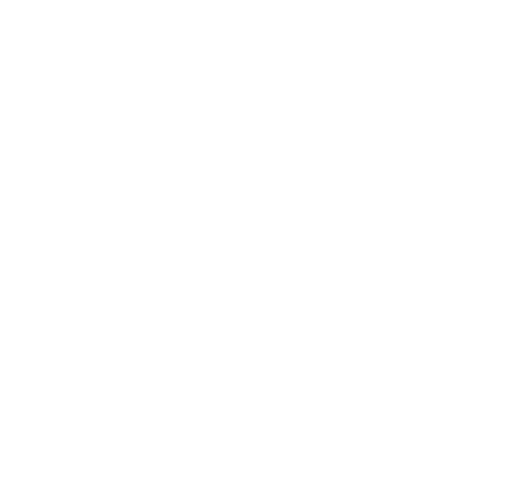